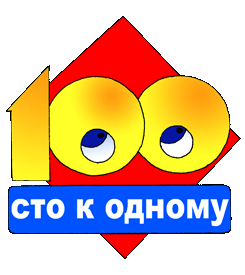 ПОДГОТОВИЛА:  Свеженцева О.М.
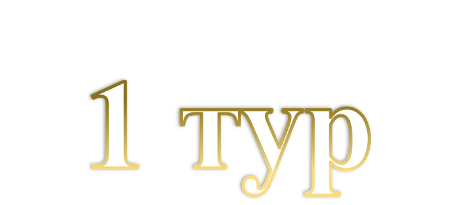 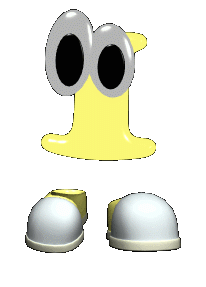 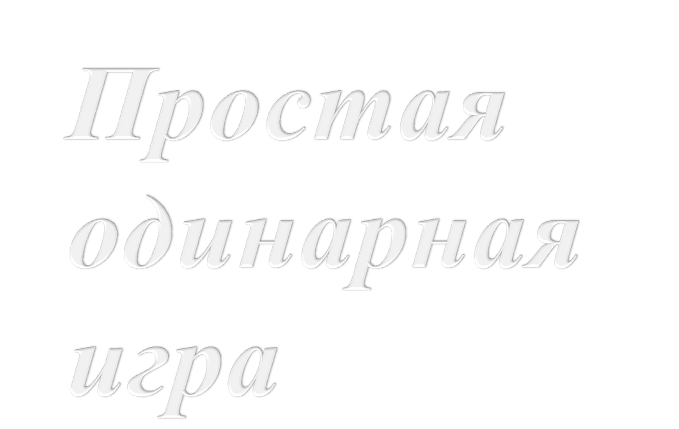 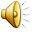 Назовите основные виды театра
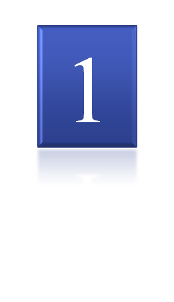 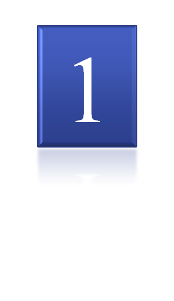 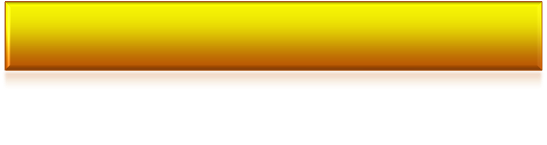 Пальчиковый                               28
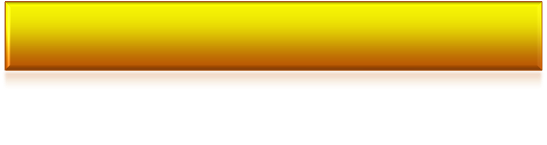 Настольный                                        26
Х
Х
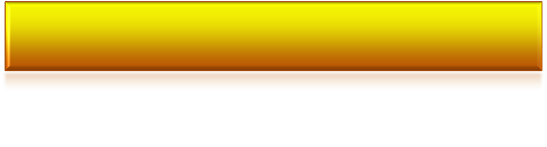 Теневой                                               19
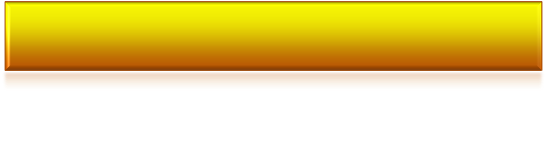 Театр масок                                        14
Х
Х
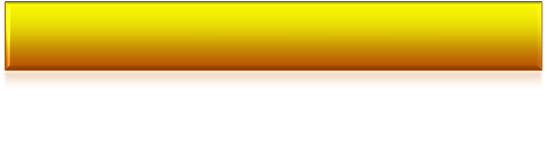 Перчаточный театр                              8
Х
Х
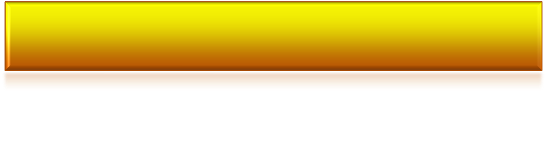 Театр марионеток                                6
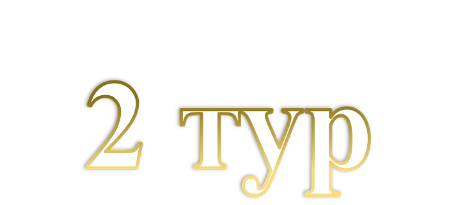 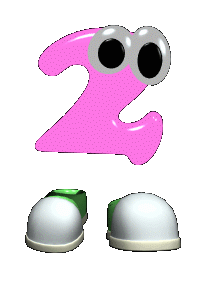 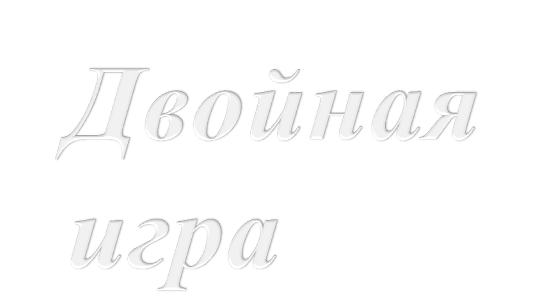 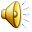 Назовите самые известные театральные понятия
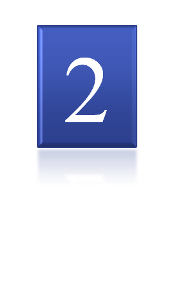 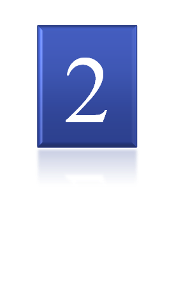 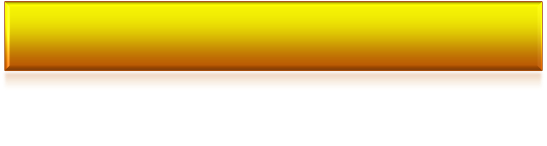 Актёр                                                  34
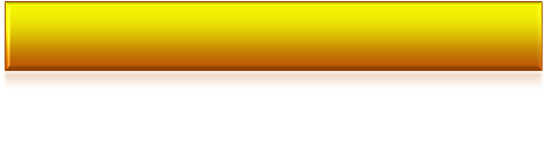 Антракт                                              23
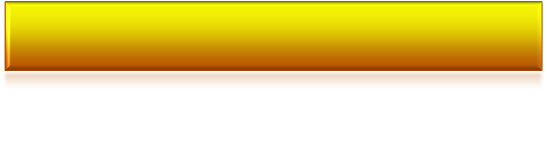 Х
Х
Сцена                                                  18
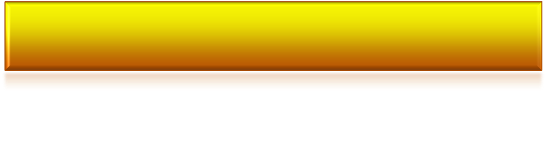 Репетиция                                           14
Х
Х
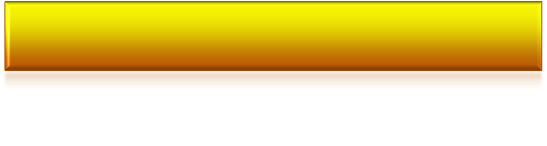 Аплодисменты                                     6
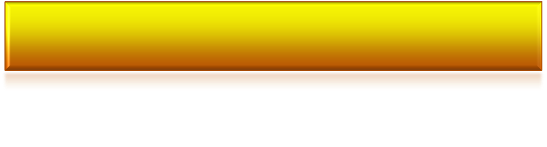 Режиссёр                                              5
Х
Х
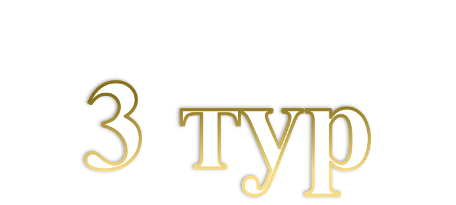 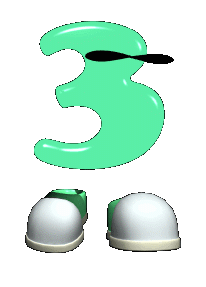 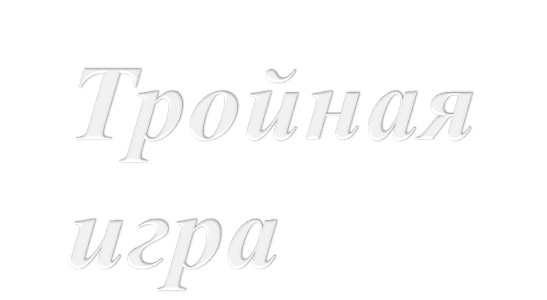 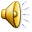 Кем родители пугают детей?
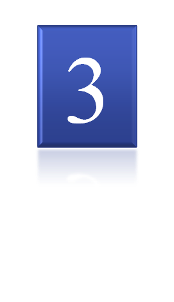 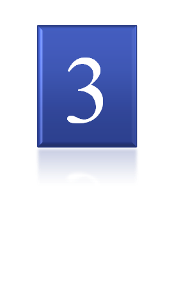 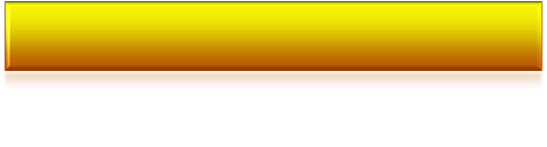 Баба Яга                                             38
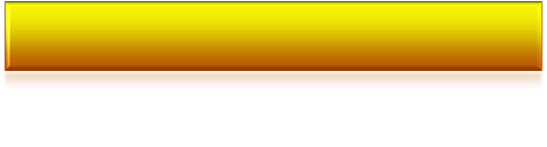 Бабай-ка                                             32
Х
Х
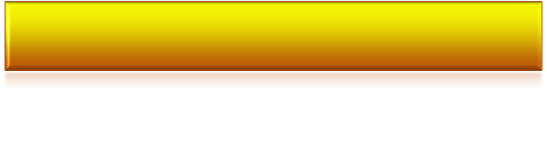 Бармалей                                           14
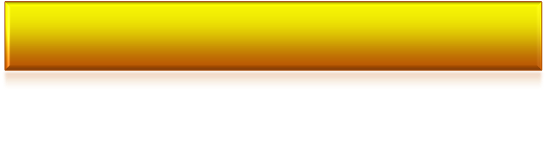 Волк                                                     5
Х
Х
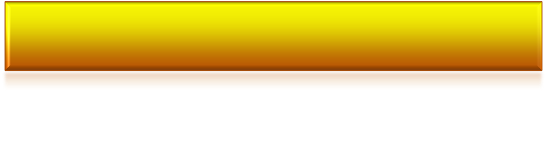 Полицейский                                       3
Х
Х
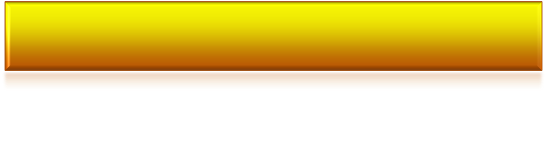 Врач                                                     2
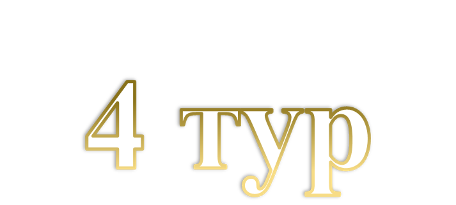 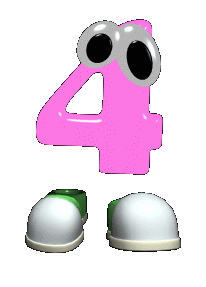 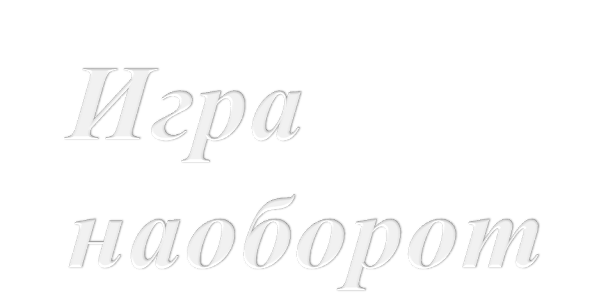 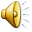 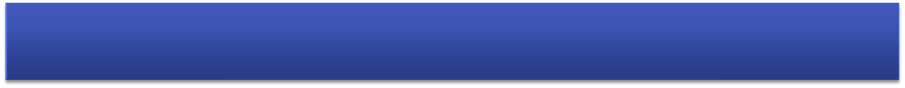 Самый известный театр
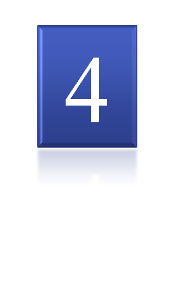 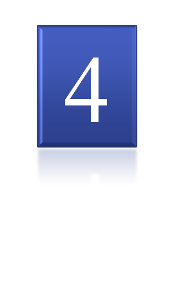 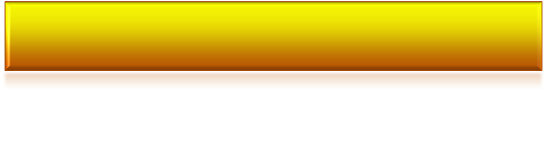 Театр Дю-солей                             15
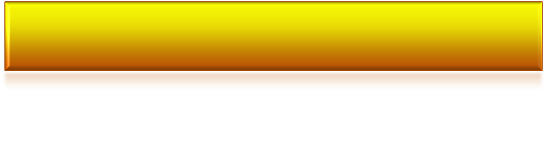 Красный факел                              30
Х
Х
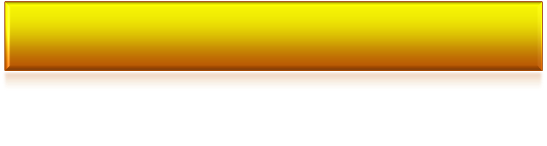 Маяковского                                  60
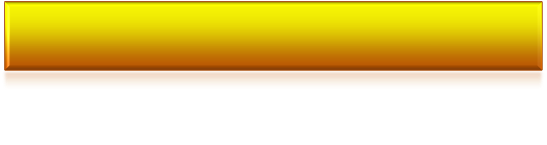 НАВАТ (оперы и балета)           120
Х
Х
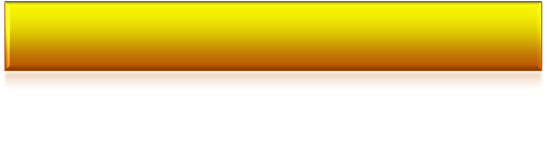 Старый дом                                 180
Х
Х
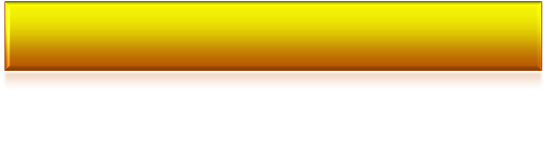 Мариинский театр                      240
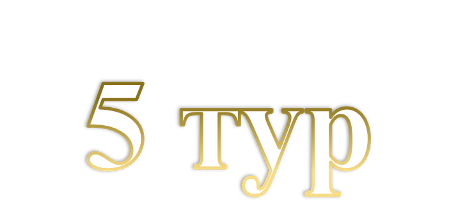 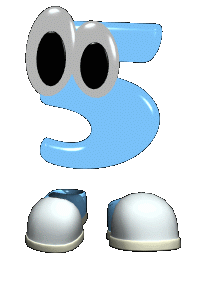 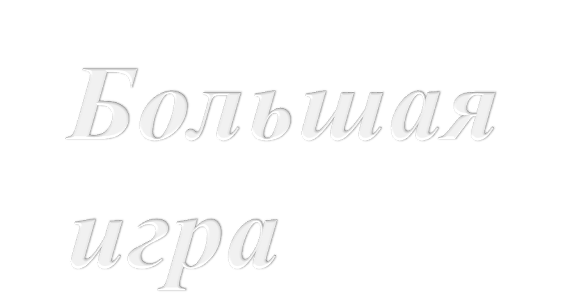 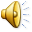 Назовите формы взаимодействия педагога с родителями по театральной деятельности
5
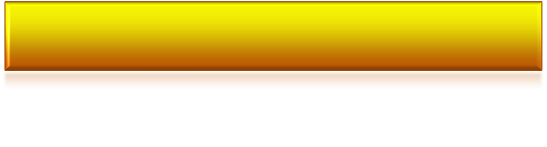 5
Родительское собрание  23
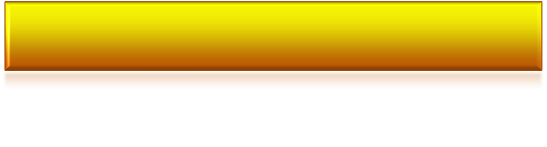 Мастер –классы                21
Х
Х
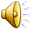 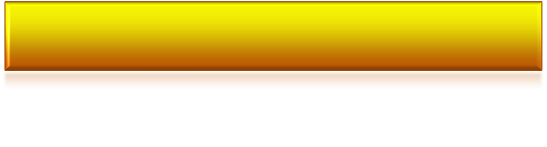 Папка-раскладушка          17
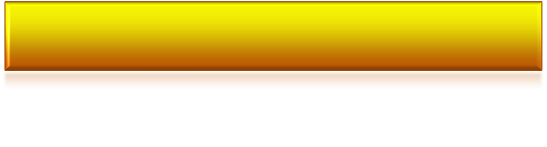 Консультации                   15
Х
Х
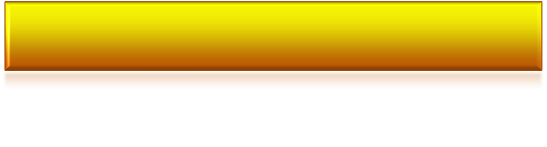 Развлечение                        5
Х
Х
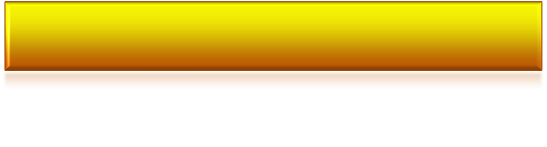 Выставка                             4
Самый известный актёр?
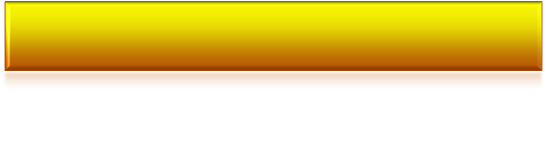 Ю.Никулин                        21
5
5
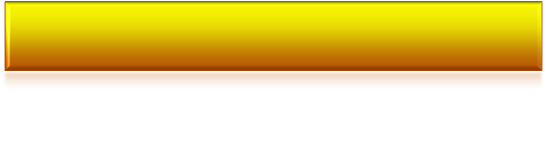 А.Абдулов                          19
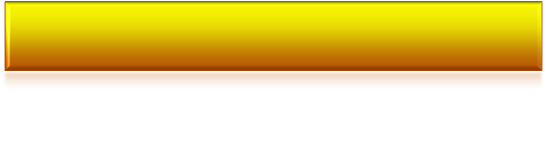 Г.Вицин                              17
Х
Х
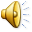 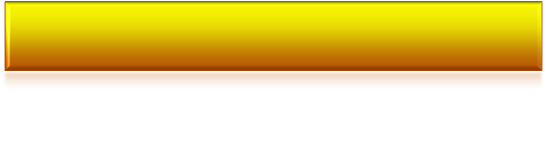 А.Миронов                        15
Х
Х
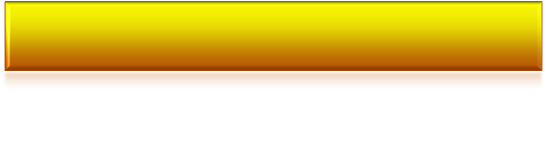 Л. Филатов                           9
Х
Х
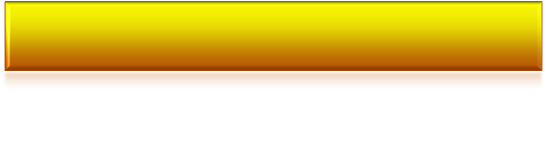 Н. Карачинцев                    7
Что обычно дарят артисту?
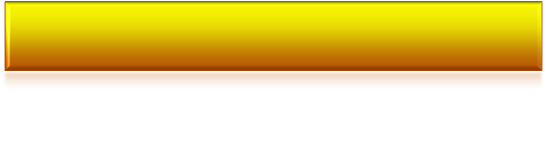 Цветы                                 38
5
5
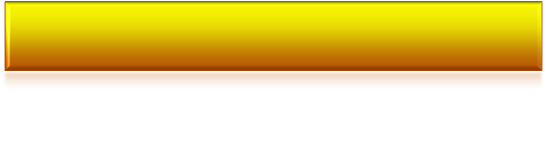 Игрушку                            27
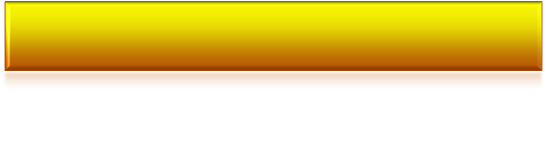 Конфеты                             13
Х
Х
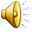 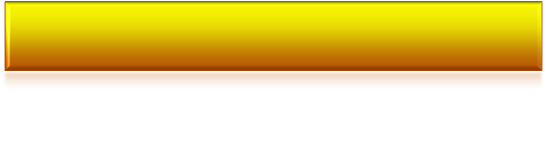 Шоколадку                           9
Х
Х
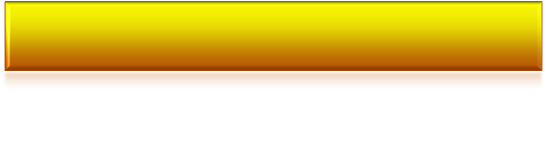 Торт                                     5
Х
Х
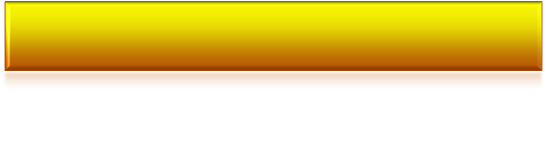 Открытку                             3
Что зрители делают в театре?
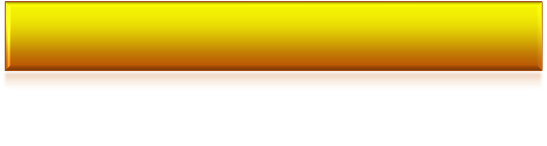 Смотрят спектакль            35
5
5
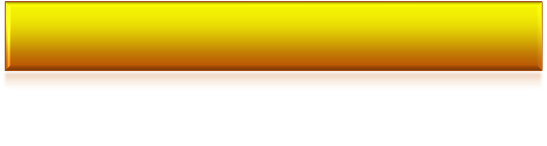 Аплодируют                      27
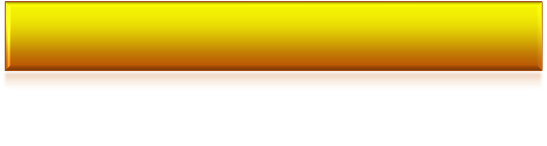 Кушают                              15
Х
Х
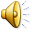 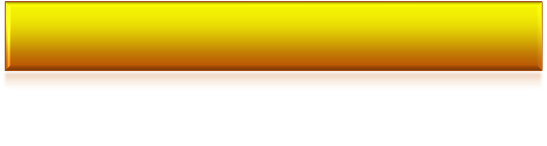 Спят                                    12
Х
Х
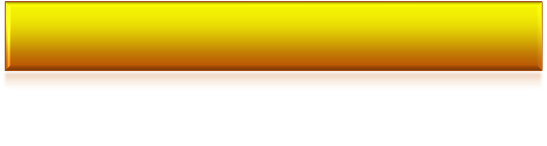 Кричат                                10
Х
Х
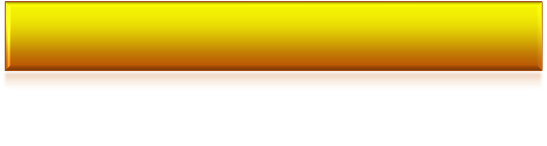 Разговаривают                     7
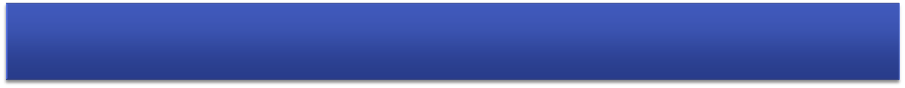 Люди, какой профессии работают в театре?
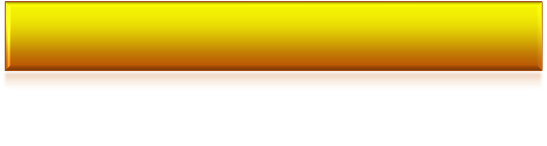 Актёр                                  42
5
5
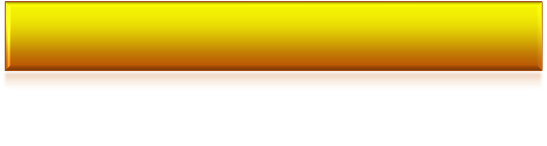 Режиссёр                            19
Х
Х
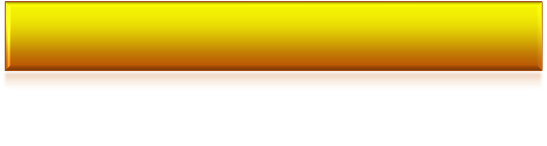 Гримёр                             15
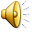 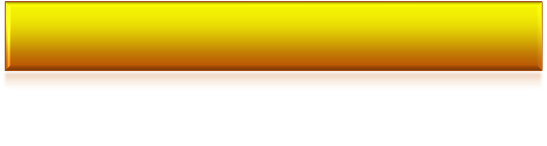 Сценарист, драматург       12
Х
Х
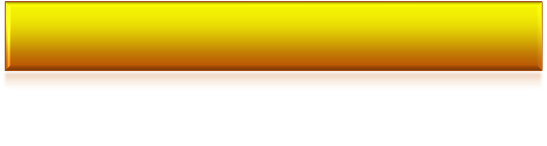 Стилист                              10
Х
Х
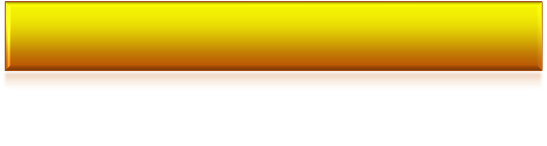 Уборщик                              7